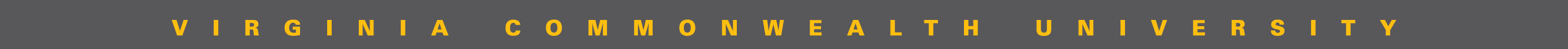 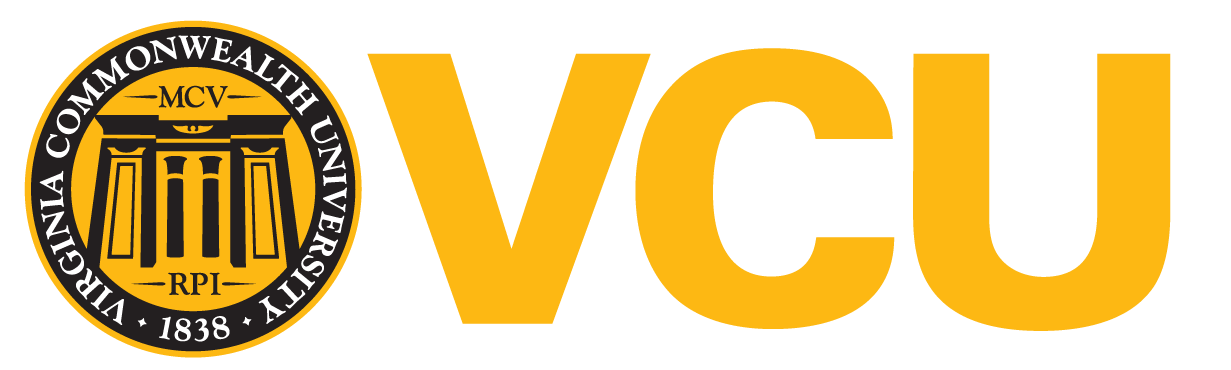 Center for the Study of Biological Complexity
L-citrulline coupled with Arsenic Trioxide as a potential inducer of the PERK/eIF2-alpha apoptotic pathway
Peter Samuel
BNFO 300
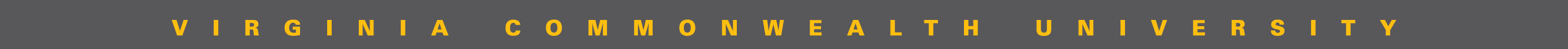 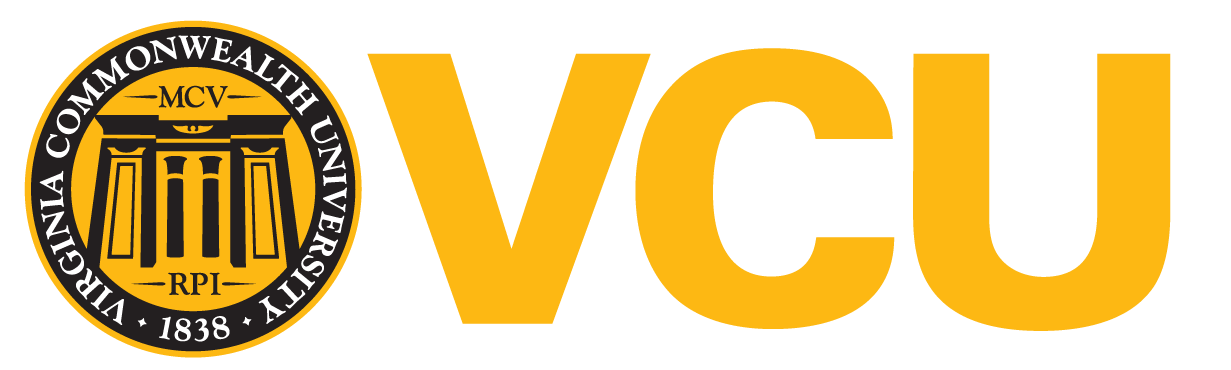 Center for the Study of Biological Complexity
Cancer and Treatment
Dysregulated cell proliferation


2nd leading cause of death in US, 3rd in the world


Current cancer therapies fall short
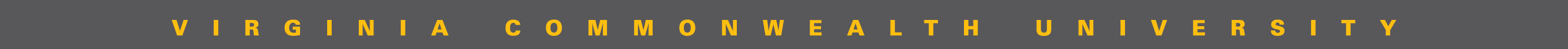 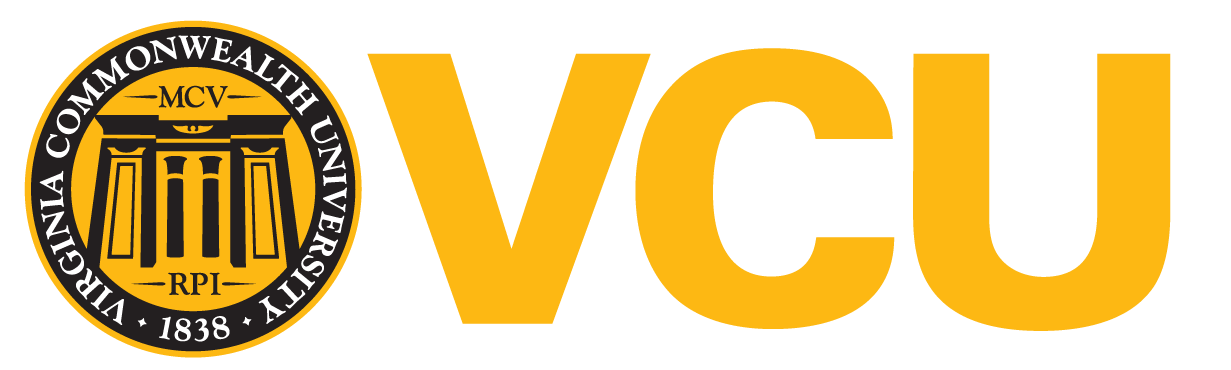 Center for the Study of Biological Complexity
Cellular Stress and Cell Death
Cancer cells resist programmed cell death

Cellular stress leads to programmed cell death or apoptosis (Appierto et al. 2009)

How can one induce cellular stress?
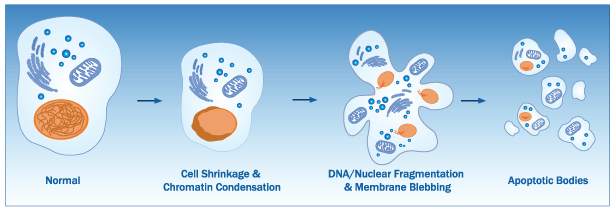 Adapted from https://images.novusbio.com/design/blog_image1.png & https://www.amplexhearing.com.au/wp-content/uploads/2016/04/Untitled-1.png
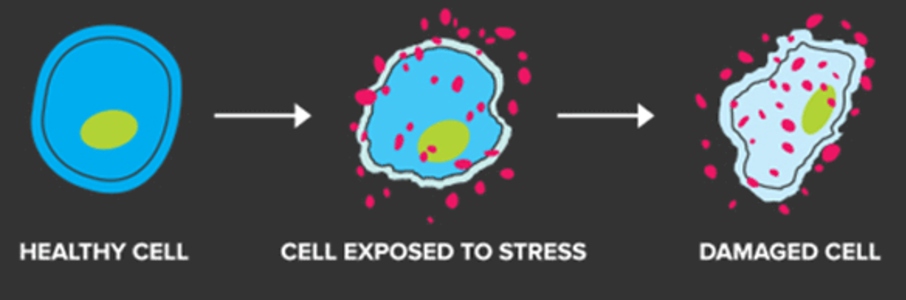 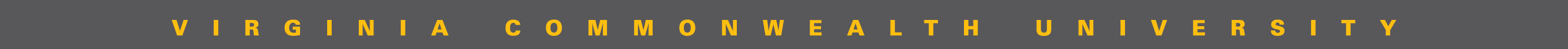 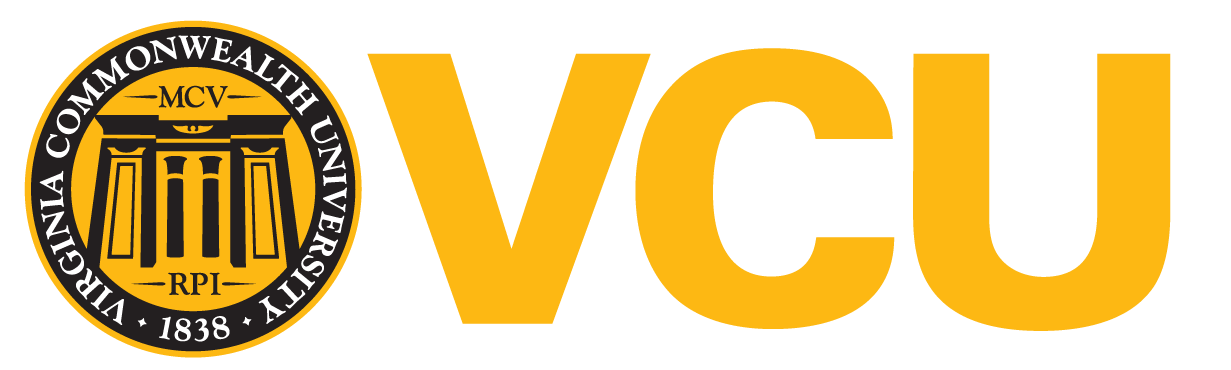 Center for the Study of Biological Complexity
Reactive Oxygen Species (ROS)  Endoplasmic Reticulum Stress
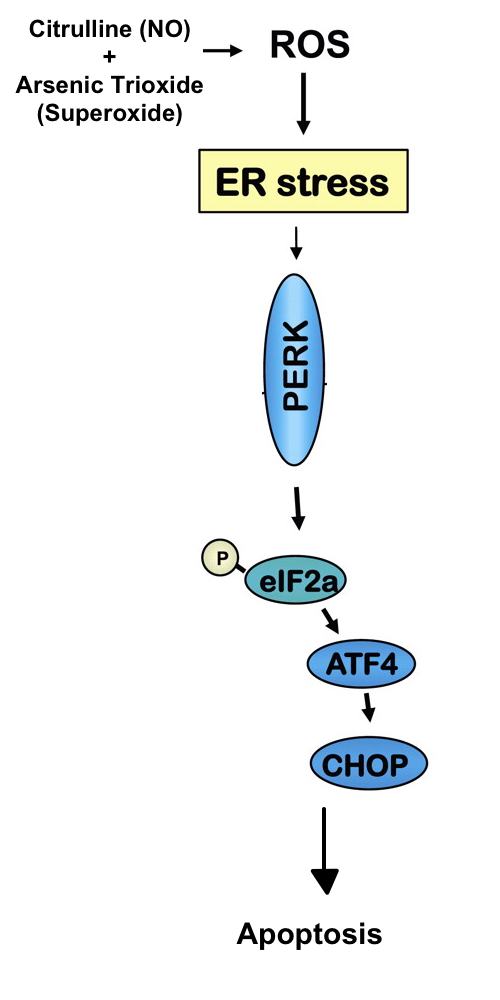 ?
ROS  ER Stress (Verfaillie et al. 2012)


Protein Endoplasmic Reticulum Kinase  phosphorylates eIF2-alpha


Protein synthesis arrested


Eventually, apoptosis
Adapted from Velasco et al. (2010)
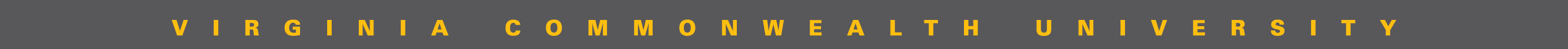 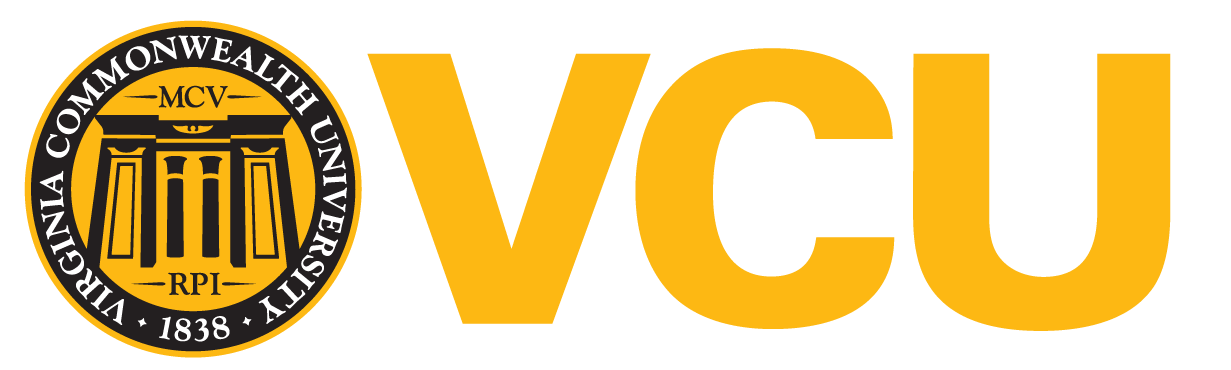 Center for the Study of Biological Complexity
L-citrulline & Arsenic Trioxide (ATO)  ROS
ATO induces apoptosis & an increase in ROS generation (Selvaraj et al. 2013)



ATO is NO dependent (Kang et al. 2003)



L-citrulline increases NO bioavailability (Wijnands et al. 2012)
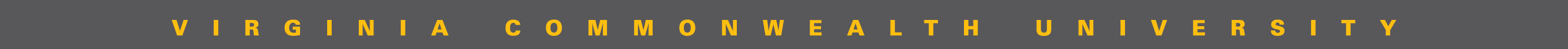 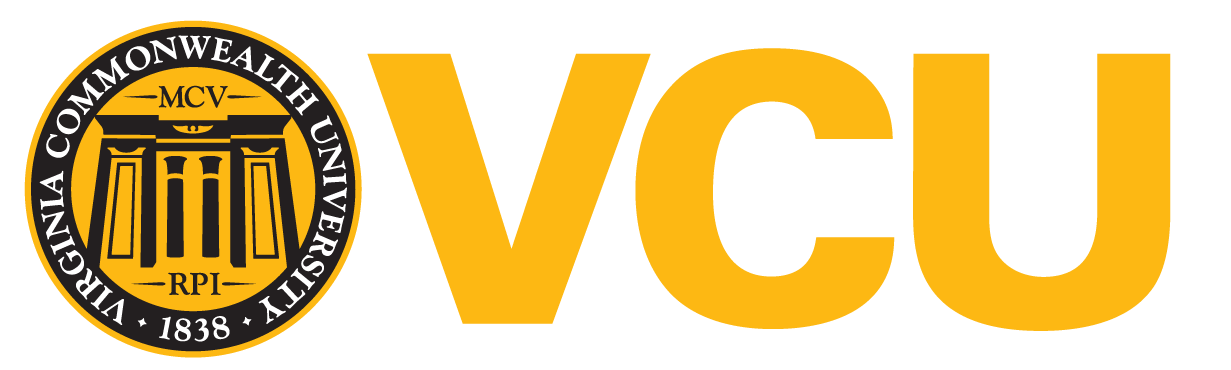 Center for the Study of Biological Complexity
My Experimental Question
Do L-citrulline and ATO induce apoptosis mediated by PERK?
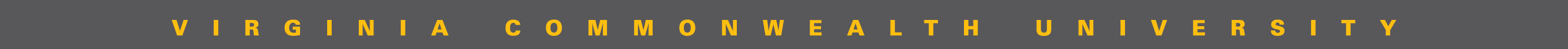 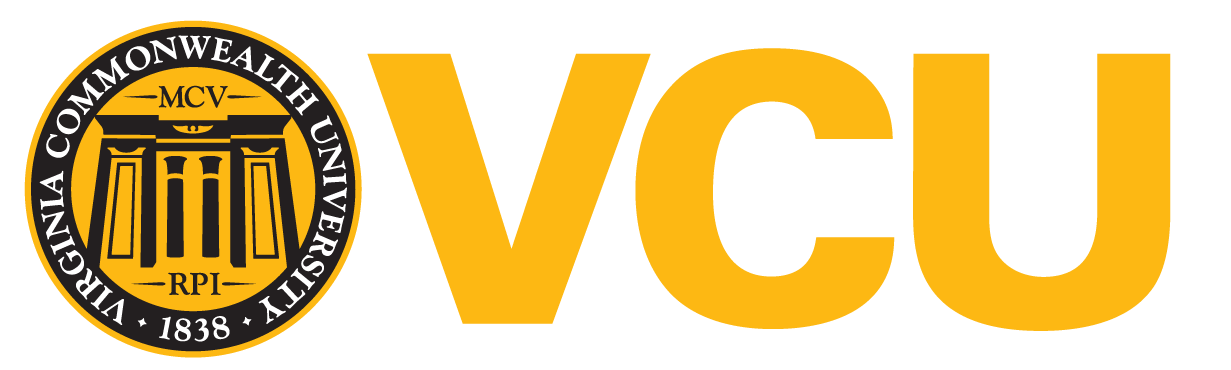 Center for the Study of Biological Complexity
GBM Cells
Negative Control
Treatment Group
siRNA knock down of PERK
No use of siRNA
Sub-groups
Saline
L-citrulline
ATO
L-citrulline/ATO
Sub-groups
Saline
L-citrulline
ATO
L-citrulline/ATO
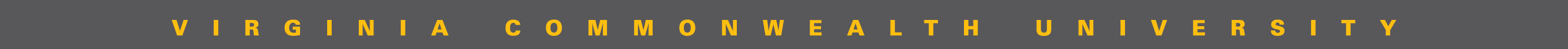 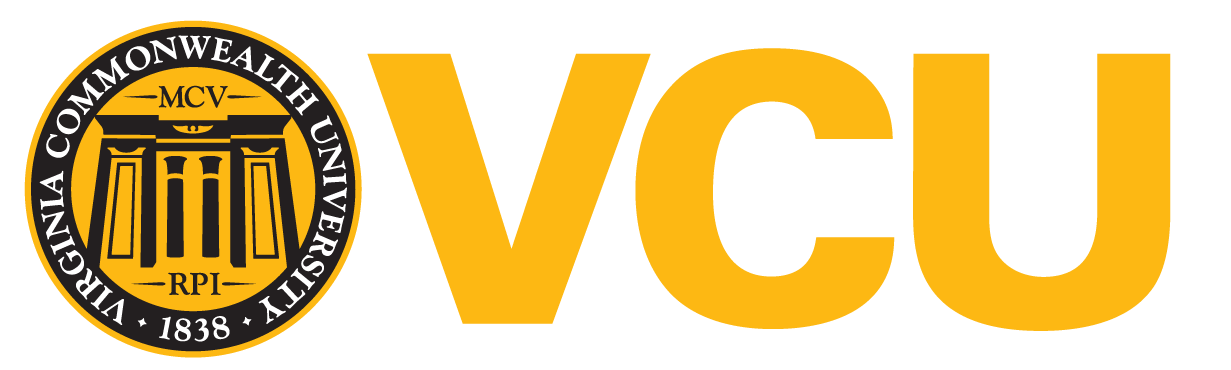 Center for the Study of Biological Complexity
How do siRNA ”knock down” the synthesis of proteins?
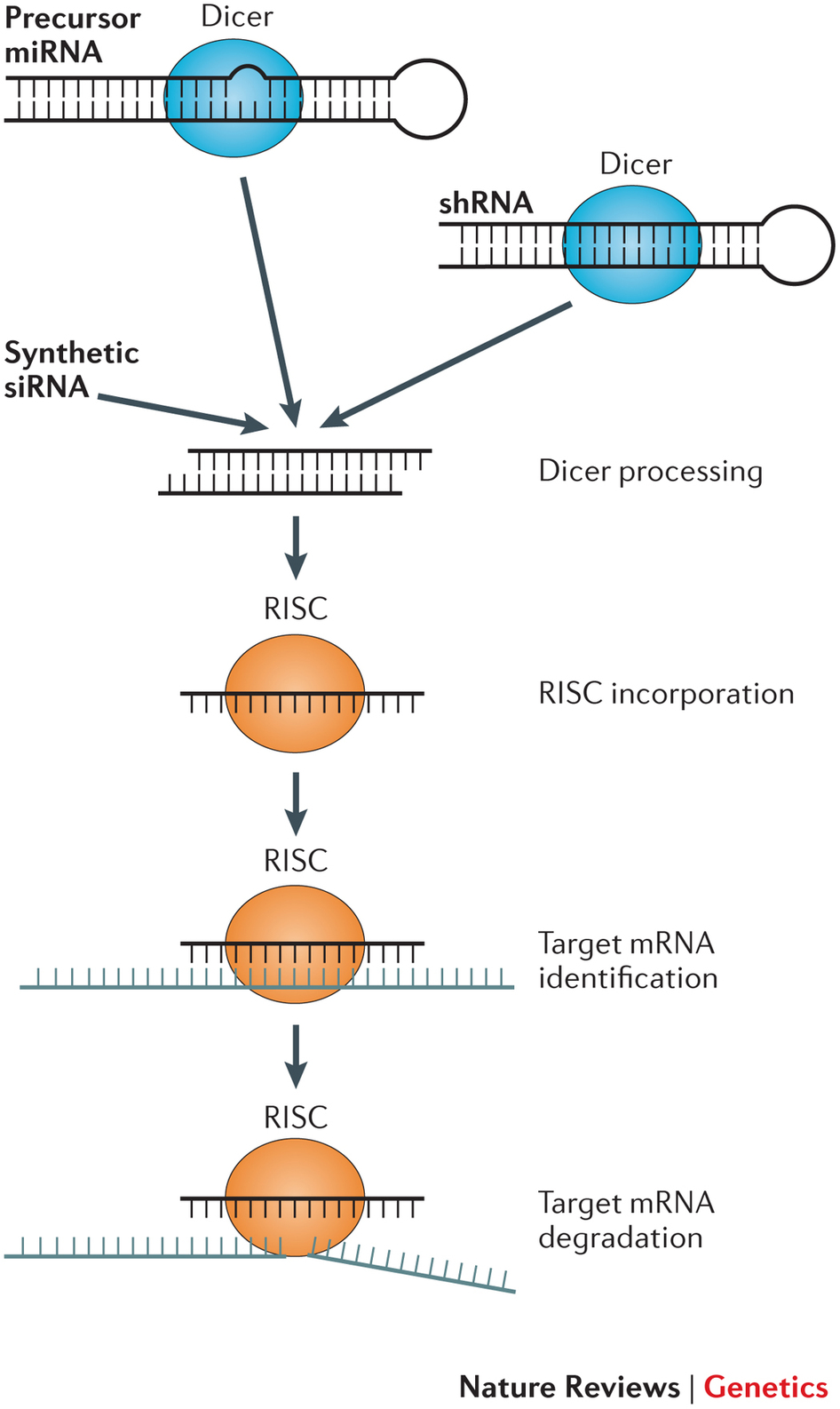 siRNA
Adapted from Wittrup et al. (2015)
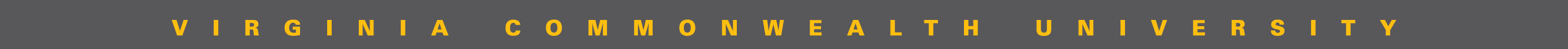 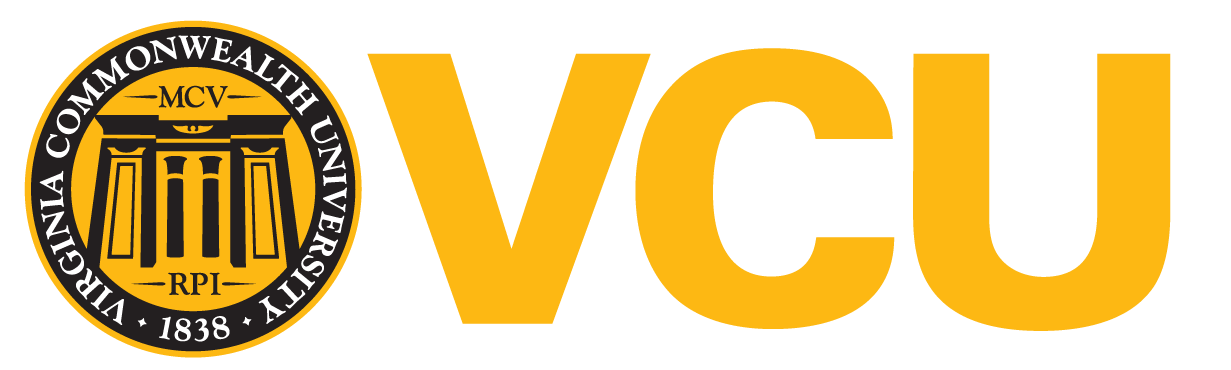 Center for the Study of Biological Complexity
Expected* Measurements – Western Blot
Treatment Group
Negative Control Group
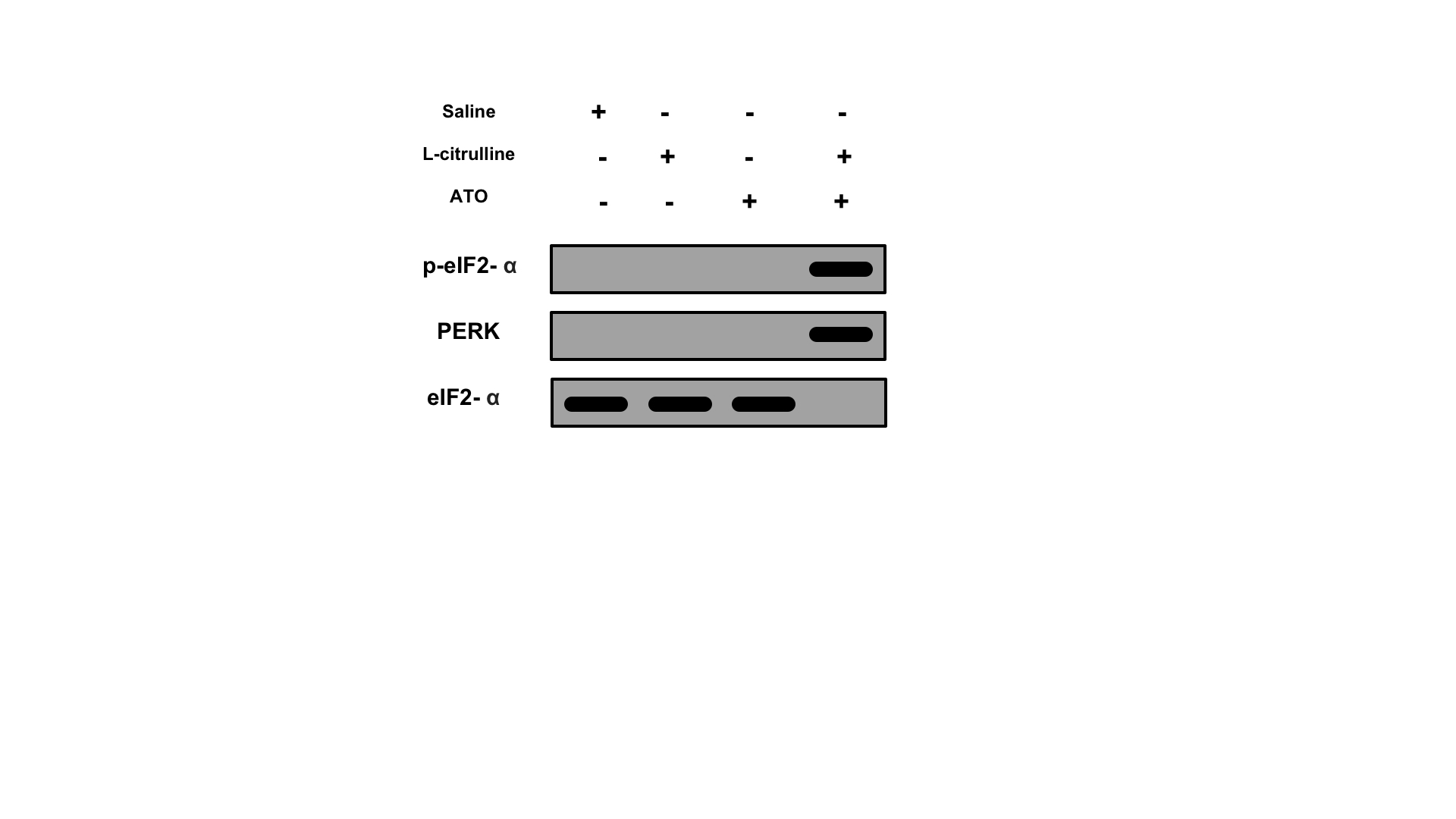 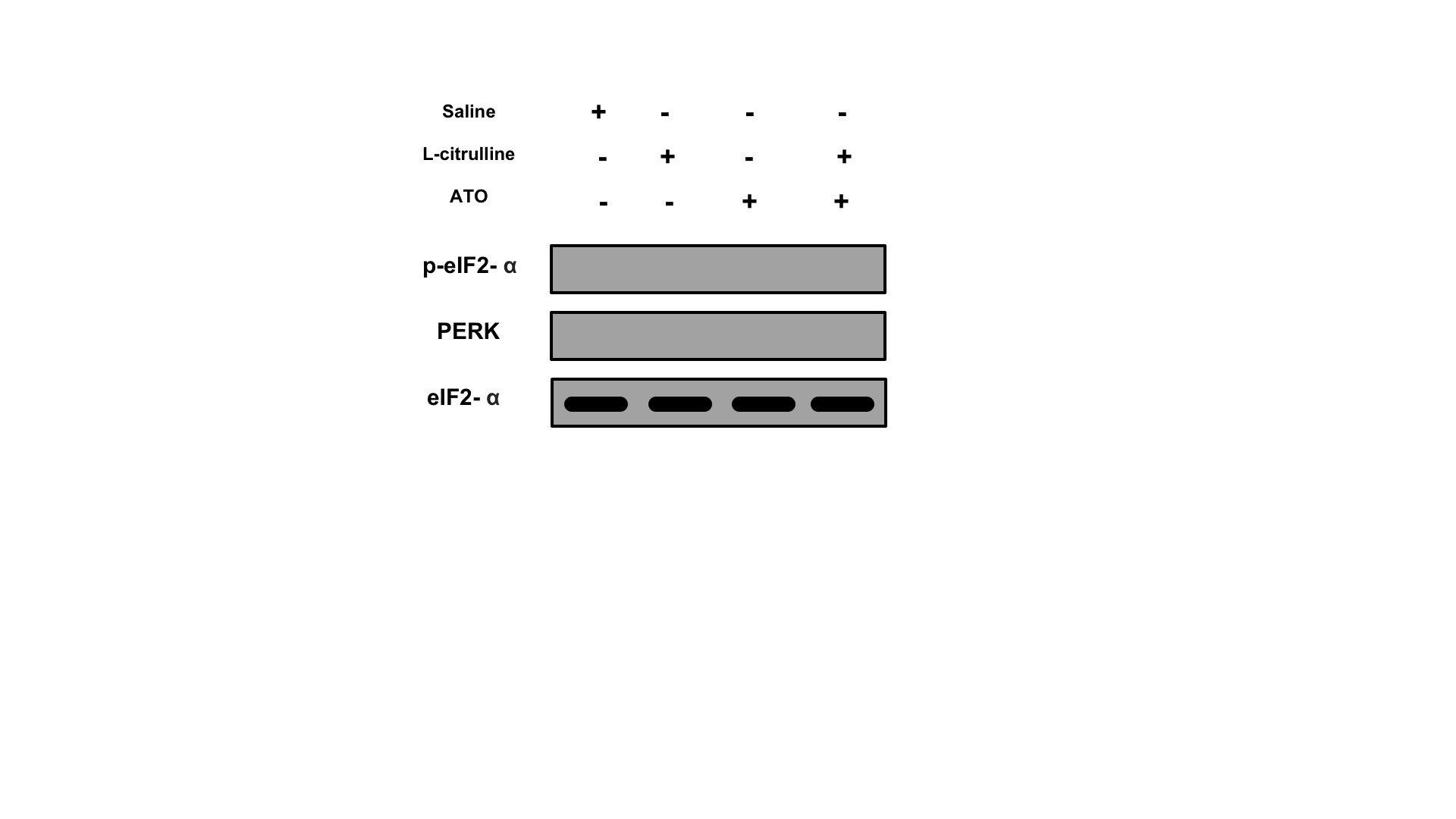 *These are not real Western Blots, simply predictions
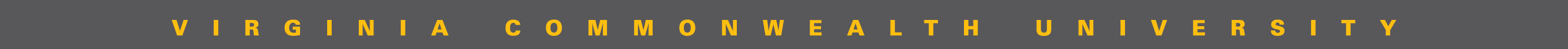 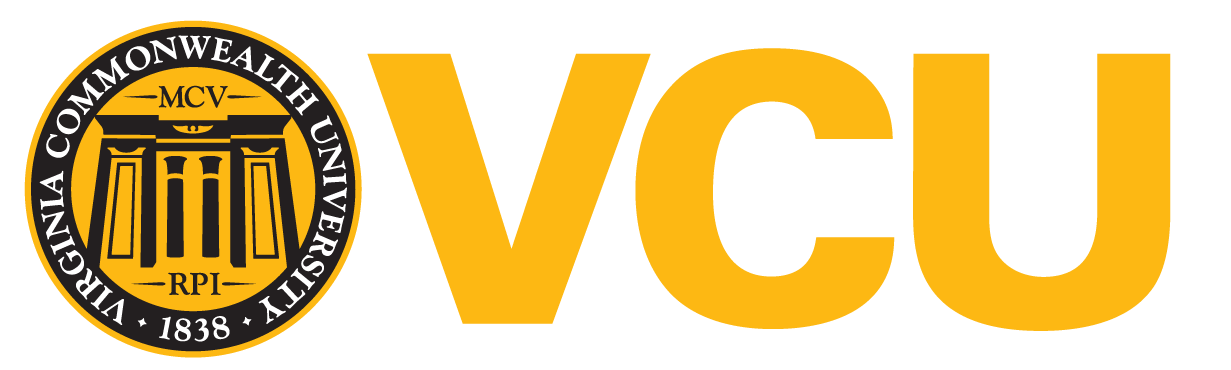 Center for the Study of Biological Complexity
Further Understanding Apoptosis
Learning more about PERK/eIF2-alpha apoptotic pathway
ROS  ER Stress  PERK  peIF2-alpha  apoptosis


Different Results/Possible Explanation
Different apoptotic pathway?
Measure protein markers of other known apoptotic pathways


Understanding the interactions between drug therapies and apoptosis in cancer
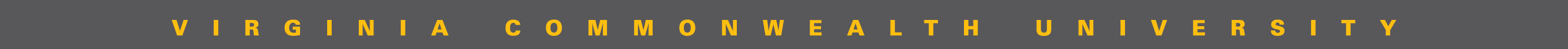 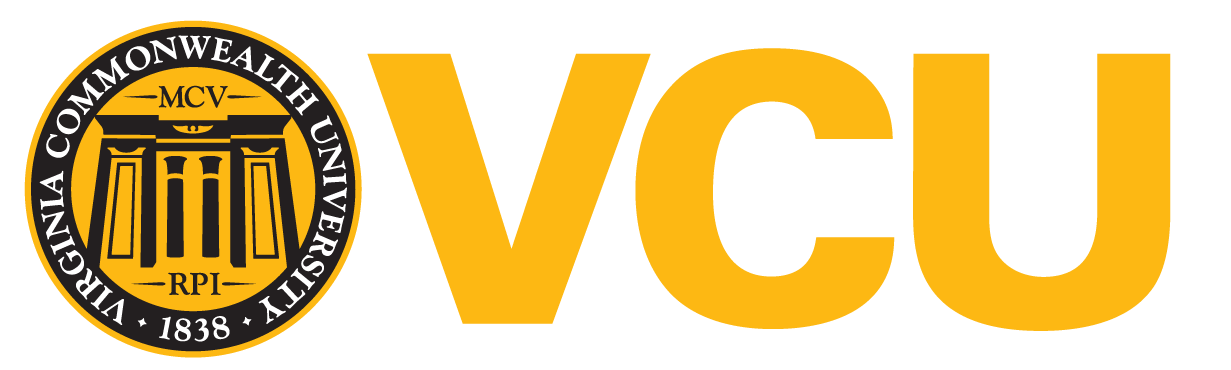 Center for the Study of Biological Complexity
Questions?